Ms. Jane Weir
Santiago School for 9 years
19 years with SAUSD
I’ve taught Kinder, 1st grade, 4th grade and 5th grade
I LOVE KINDER!!
8:00-9:35  Lang.Arts:Phonics/Reading/Writing/Social Studies
9:35-9:55 	Snack/2nd Chance Breakfast & Recess
10:00-10:15	Rest/Music Read Aloud 
10:15-11:00		Math Lesson/ Math Groups/ ST Math
11:00-11:45	Lunch & Recess
12:00-1:35	Science/Social Studies/Art
135-1:50		Clean Up, Pack Up, Line Up
1:55   		Dismissal
*Drama, weekly		   *Computer Lab 2xs/week 
*STEAM LAB weekly *Library Weekly
LANGUAGE ARTS
Reading Standards: 	Upper & Lower Case Letters
Letter Sounds
Blends Sounds in Spoken Words
Reads Sight Words
		Writing:		Writes Opinion, Informative & Narrative 
					Pieces using drawing & writing
		Language:	Prints Upper & Lowercase Letters
					Writes most letter sounds to make simple
					words
			Uses correct grammar in writing & 
speaking
LANGUAGE ARTS THEMES
		UNIT 1: Rules at Home and School
		UNIT 2: Every Story Has Characters
		UNIT 3: Plants & Animals Have Needs
		UNIT 4: Writers Tell Many Stories
UNIT 5: Technology at Home & School
UNIT 6: Stories Have a Message
UNIT 7: Holidays and Celebrations 
UNIT 8: Weather & Seasons
UNIT 9: Meeting Our Needs & Wants
UNIT 10: Forces & Motions
MATH CONCEPTS
Grade K students should master:
       
       Counting to 100 by ones and tens
       Writing numbers from 0-20
       Counting, 1:1 correspondence
       Decomposing numbers to 10 
       Fluently adding and subtracting      
       within 5
MATH CONCEPTS
Grade K students work towards fluency in: 
         Place Value 11 to 19
         Understanding addition and subtraction
Grade K students are introduced to: 
              Addition and subtraction word problems
   Measurable attributes, such as length or      
         height
   Classifying objects into categories
   2D (flat) and 3D (solid) shapes
    		   Comparing, creating, and composing shapes
Computer Lab: 2 times a Week

iPads in our Classroom, 1 to 1

LEXIA Reading Program

ST Math 

Our Class Goal is to complete both programs by mid May


https://www.sausd.us/domain/7480
Monthly Packet:  
                  * ½ pg-one pg daily
                  *parent initial weekly 
                       *teacher initial weekly
               *turned every Friday
Homework should take 10 min, plus 10 min of parent reading. Write the 
title of the book on the reading log.
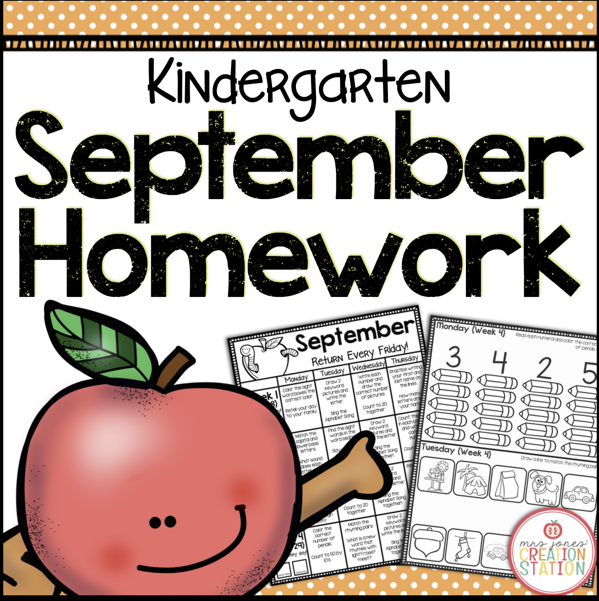 Students need to bring a folder to school everyday.
Monthly Homework Packet is due every Friday.
Friday Flyers- I will be collecting all flyers  throughout the week and sending them home on Friday, with exception to time sensitive informative flyers
Golden Rule: 

Treat Others as You Want to be Treated

*warnings (always)
*teachable moments
Buggy Behavior
for Individual Behavior

All students start on Purple leaf and progress down and back up based on behavior. Red pot earns brief (2-5min.) time out.

Students on purple or blue leaf receive sticker at end of day
Potato Head Party
(whole group behavior)

When all students are collectively  behaving well. They earn a part of Mr. Potato Head. When Mr. Potato Head has all his parts, the class is rewarded with a learning movie or Go Noodle (dance party) and potato chips, graham cracker or other similar type snack.
PBIS

Positive Reinforcement
Turtle Dollars
Turtle Store


Santiago Scholars are Ready, Responsible, Respectful.
CLASS DOJO
       Please sign up for the app. I shar     share photos, school events, donation   
    request, ect. Class Dojo has a message     
    center, making communication easy simple.   
    Message me anytime!


    *please do NOT re-post photos on social media
https://teach.classdojo.com/#/classes/5d48d734beba81e8cc85998c/story
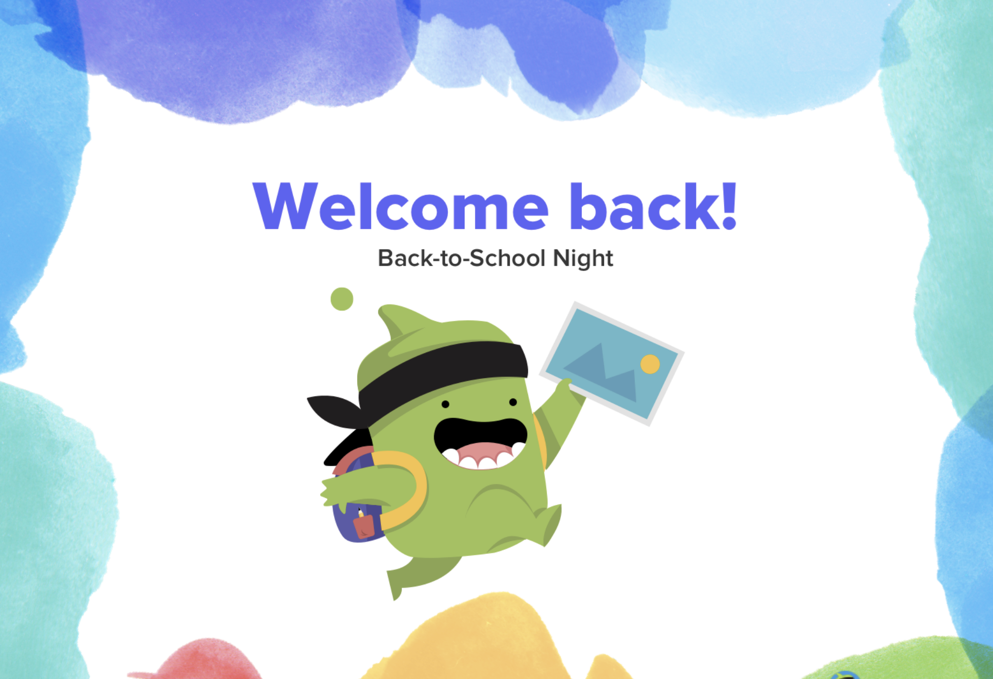 SIGN UP GENIUS
  A tool for scheduling conferences & volunteers and dontation requests: please click the link
        https://www.signupgenius.com/go/5080a44afad2da0fc1-1sttrimester
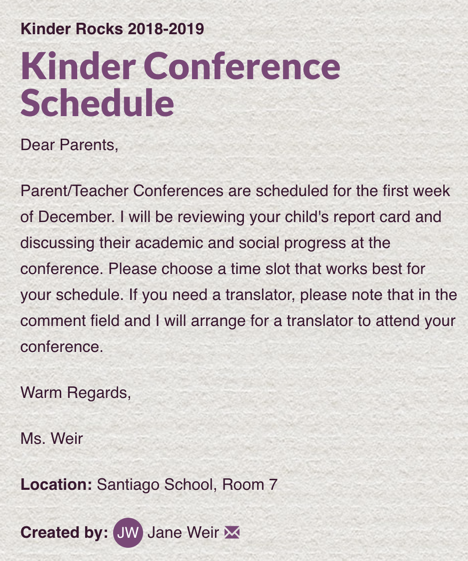 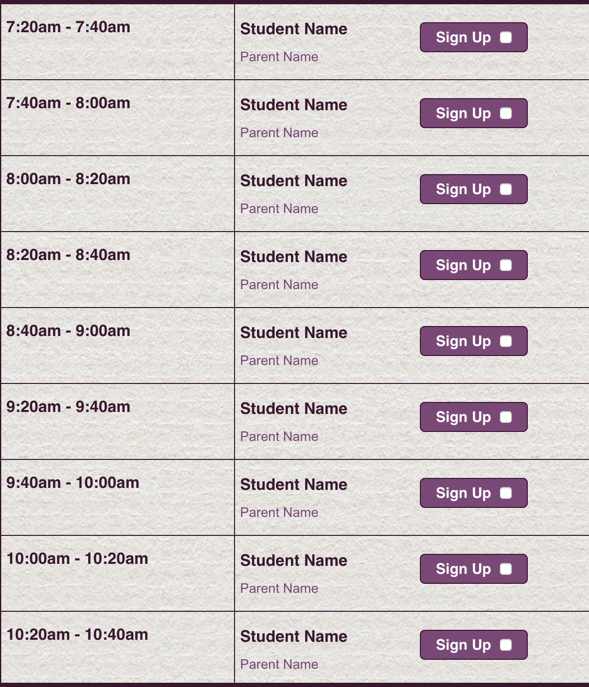 Student Donation:

Headphone for your child compatible with iPads

Classroom Donation Items: hand sanitizer, wet wipes, baby wipes, paper towels, Kleenex tissues, baggies and graham crackers for Potato Head party
https://www.signupgenius.com/go/5080A44AFAD2DA0FC1-classroom
Progress Report Cards Sept 20
Veterans Day Nov. 11th
Student Free Day Nov. 22th
Thanksgiving Week Nov. 25th-29th
Parent Teacher Conferences:
Nov 18th-21st (student free 11/22)
Drama Performance:
12/19/19 at 1:15pm & 3/13/20 at 1:25pm
Sign Up for the PTA Membership
The PTA provides assemblies, arts enrichment programs. This year the PTA will host the following  programs: 
Art Masters Legacy - Lichtenstein, Sept.6-11 
Imagination Machine - Who,What, Where/Write Away, December 3-4 (K-8)
Imagination Machine - The Writing Show, February 20 (K-8)
Art Master Legacy - Wright, March 9-12 (K-5)
**Our class goal is 100% membership by end of September.**
HANDOUTS


Kinder sight words
September Homework Packet
Volunteer Forms 
Student Handbook, sign 
& return insert located 
between pgs 40-41
Volunteer Opportunities

https://www.signupgenius.com/go/5080a44afad2da0fc1-volunteer


Child Creativity Project: October 8th 8:00am-9:30am 
           		 4 parents needed, STEAM Lab

Drama Class: Wednesdays: 10:00am-10:25am

Drama Performances: 12/19/19 & 3/13/19

Computer Lab: Monday & Friday at 11:45-12:30

STEAM LAB: Tuesdays 8:30-9:00am

Home Projects: As Needed

 *Complete SAUSD Volunteer Form
Sign Up Genius
Conference Schedule Sign Up			 https://www.signupgenius.com/go/5080a44afad2da0fc1-1sttrimester

Donation Sign Up
https://www.signupgenius.com/go/5080A44AFAD2DA0FC1-classroom
Volunteer Sign Up https://www.signupgenius.com/go/5080A44AFAD2DA0FC1-volunteer
SANTIAGO SCHOOL PRIDE

COLLEGE WEDNESDAY
SAUSD and Santiago School encourage all students to prepare for a college education. Each classroom has a adopted a university. Our class has adopted Texas University. Home of the Long Horns! You can purchase a college tee for $10. Students can wear their Texas tee shirt every Wednesday. 

SANTIAGO SPIRIT FRIDAY
PTA is selling Santiago Spirit tee shirts for $10. Students are encouraged to wear 
show their school pride by wearing their Santiago tee every Friday. 

DRAMA DEPT. 
The Drama dept. is also selling spirit tee shirts FOR $10. 
Students may wear their Santiago Drama tee shirt any day 
of the week.
Jane.Weir@sausd.us 
     Class Dojo